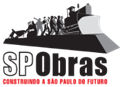 BRT ARICANDUVA
CÂMARA TÉCNICA DE BICICLETA 03/12/21
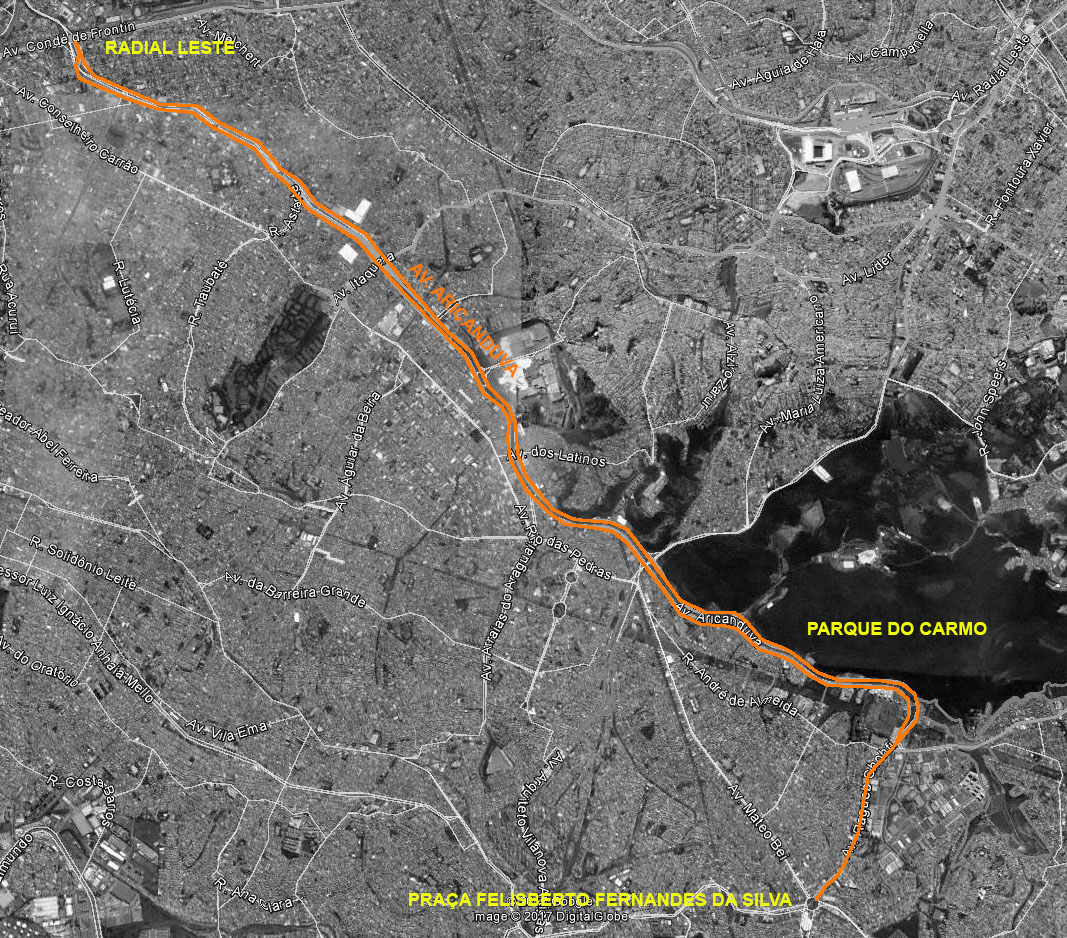 Corredor Aricanduva
Localização – Zona Leste



Extensão total – 13,6 km
Na Av. Aricanduva – 12 km
Na Av. Ragueb Chohfi – 1,6 km
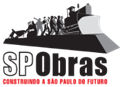 BRT ARICANDUVA
CÂMARA TÉCNICA DE BICICLETA 03/12/21
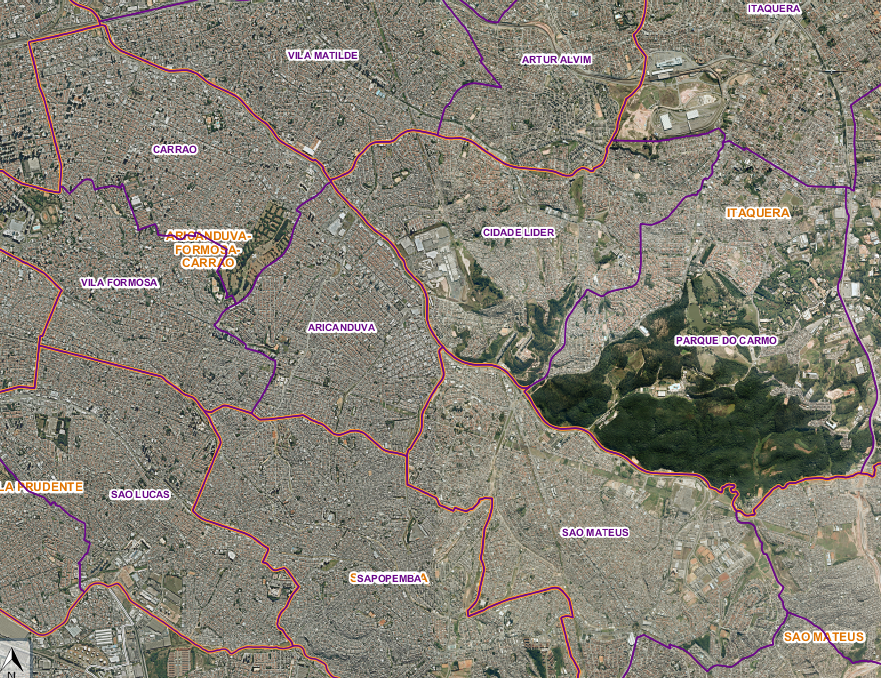 Subprefeituras 
Aricanduva / Formosa / Carrão / Penha / Itaquera / São Mateus
Distritos 
Carrão;
Vila Matilde;
Aricanduva;
Cidade Líder;
São Mateus; e
Parque do Carmo;
População – 800.000 ha
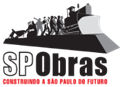 BRT ARICANDUVA
CÂMARA TÉCNICA DE BICICLETA 03/12/21
– Faixas exclusivas à esquerda em pavimento rígido de concreto 

– 22 paradas por sentido (distância média entre paradas de 600m)

• Trecho 1: Radial – Itaquera: 7 Paradas 
• Trecho 2: Itaquera – Parque Carmo: 7 Paradas 
• Trecho 3: Parque Carmo – Ragueb: 5 Paradas
• Trecho 4: Ragueb – Terminal: 3 Paradas

– Cobrança desembarcada nas paradas 

– Faixas de ultrapassagem nas paradas

– Implantação de ciclovia
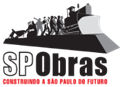 BRT ARICANDUVA
CÂMARA TÉCNICA DE BICICLETA 03/12/21
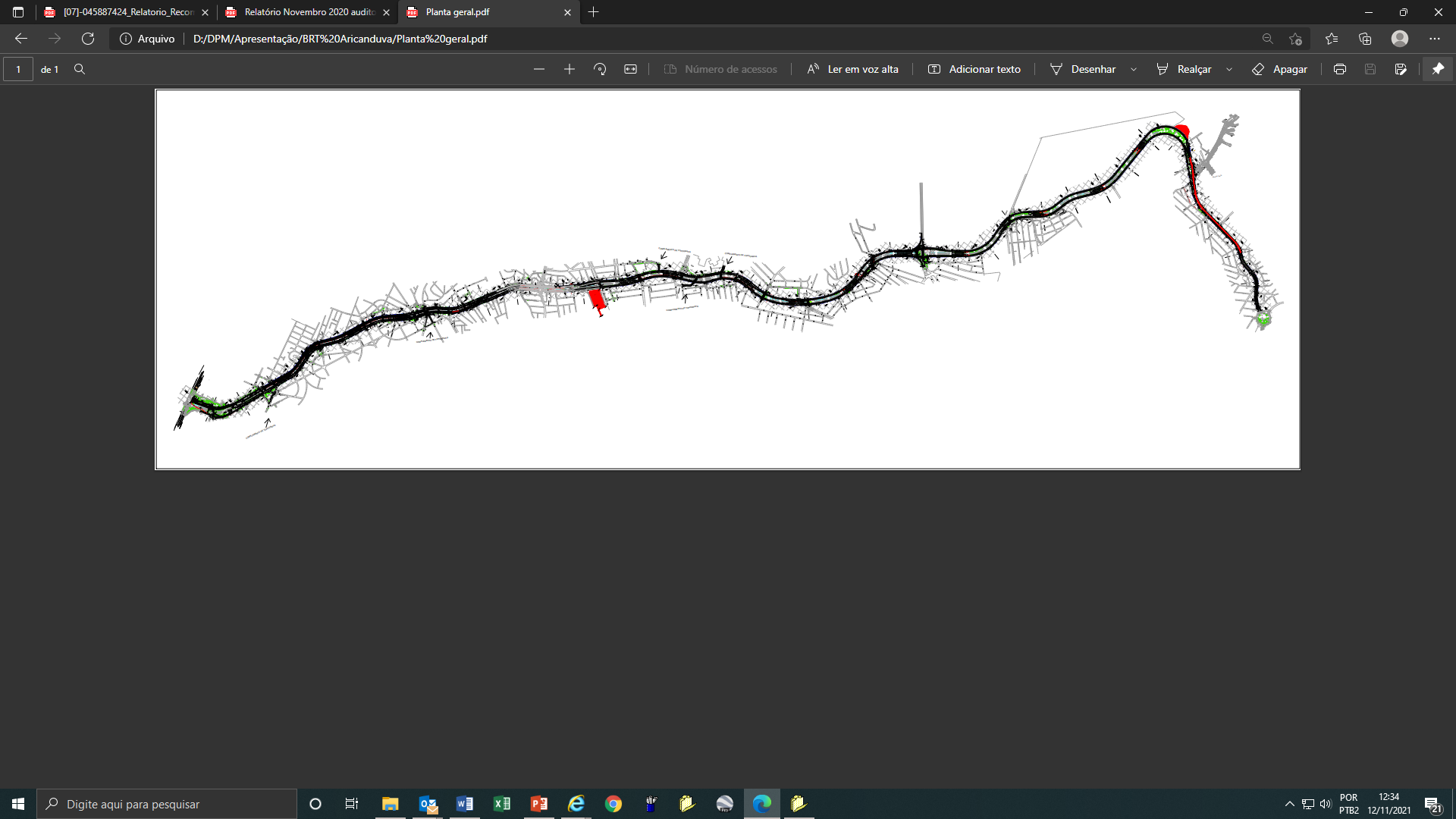 Av. Aricanduva
Av. Conde de Frontin
A ciclovia projetada para a Av. Aricanduva será, quando concluída, a maior da cidade com 14 km de extensão. 

Ela fará a conexão com a ciclovia Caminho Verde, na Av. Conde de Frontin, com a ciclovia prevista sob o Monotrilho da Linha 15 – Prata na Av. Ragueb Chohfi.
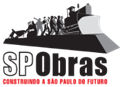 BRT ARICANDUVA
CÂMARA TÉCNICA DE BICICLETA 03/12/21
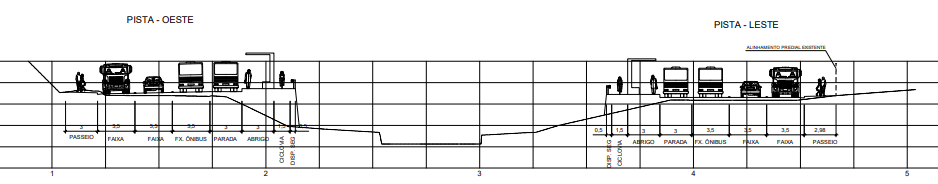 O projeto deverá prever uma Ciclovia unidirecional em toda a extensão da Av. Aricanduva, em ambos os sentidos, com largura mínima de 1,5m segregada do BRT;

No trecho entre Av. Ragueb Chohfi e o Terminal São Mateus está em andamento a implantação de estrutura do Monotrilho – Linha 15 Prata, a ciclovia será executada no canteiro central bidirecional com largura mínima de 2,5m;
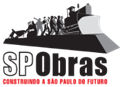 BRT ARICANDUVA
CÂMARA TÉCNICA DE BICICLETA 03/12/21
Diretrizes recebidas do Banco Mundial e CET para o projeto da ciclovia;

Caminhamento e localização da ciclovia;

Interligações previstas às ciclovias existentes;

Travessias cicloviárias previstas;

Trechos bidirecional / unidirecional e suas larguras respectivas mínimas;

Tipo de segregação entre ciclovia e passeio e ciclovia e leito carroçável;

Tipo de pavimento e guarda-corpo;

Localização bicicletários e paraciclos.
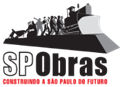 BRT ARICANDUVA
CÂMARA TÉCNICA DE BICICLETA 03/12/21
Diretrizes Cicloviária
Em função do posicionamento central da ciclovia, será aumentado o número de travessias semaforizadas para garantir o acesso seguro de ciclistas às estações do BRT e ao viário lindeiro;

As travessias para ciclistas ocorrerá junto aos pontilhões e junto às estações do BRT, justificada pela necessidade de redução das distâncias de travessia, sem trajetos negativos;

Serão incluídas estruturas cicloviárias nas 11 pontes existentes e nas 07 novas pontes metálicas para permitir a conectividade com a estrutura de ambos os lados do córrego;

A ciclovia promoverá a integração modal entre a bicicleta e o ônibus com a implantação de Paraciclos próximo das plataformas do BRT, ônibus acessíveis;
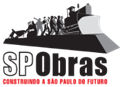 BRT ARICANDUVA
CÂMARA TÉCNICA DE BICICLETA 03/12/21
Concluídos:
 
Topografia e Levantamento Planialtimétrico Cadastral dos Trechos 1, 2 e 3

Ensaio Deflectômétrico (FWD) 

Projeto Básico Geométrico do Trecho 1 e Trecho 2

Estudo Hidrológico e Estudo de Bacias 

Projeto Básico de Arquitetura das Paradas do Trecho 1 

Estudo de Tráfego  - Encaminhado a CET
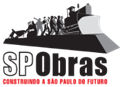 BRT ARICANDUVA
CÂMARA TÉCNICA DE BICICLETA 03/12/21
Em andamento:
 
Projeto Básico Geométrico do Trecho 3 

Projeto Básico de Arquitetura de Paradas dos Trechos 2 e 3 

Serviços de Sondagem

Projeto Básico de Drenagem 1, 2 e 3 

Projeto Básico de Pavimentação 1, 2 e 3